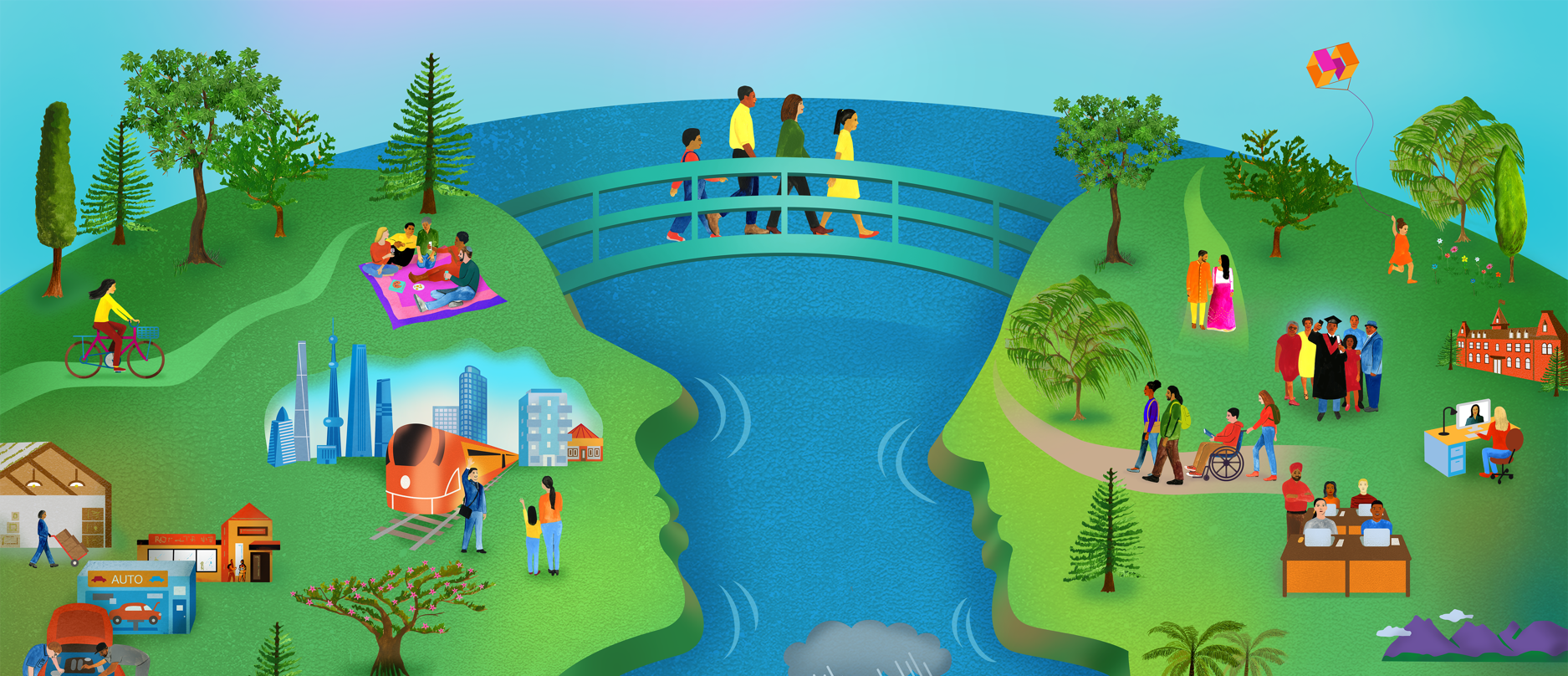 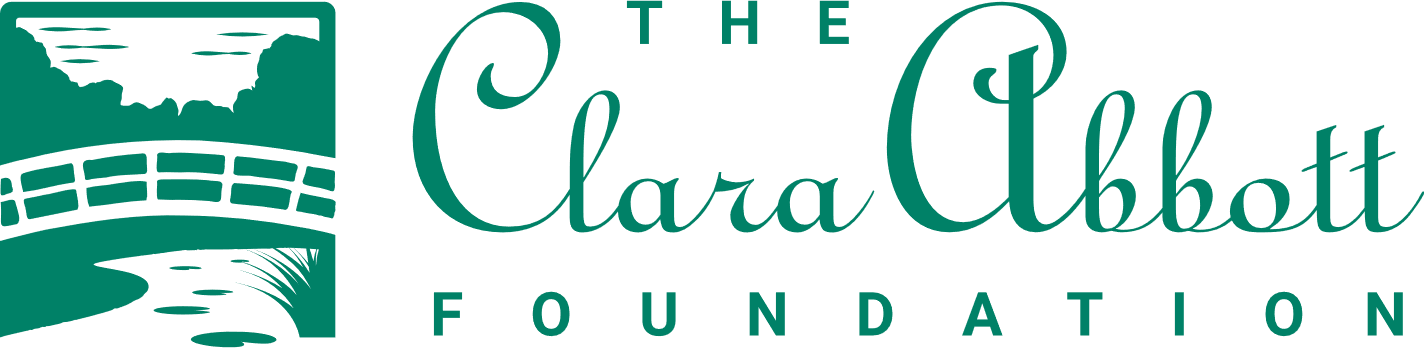 How do we help?
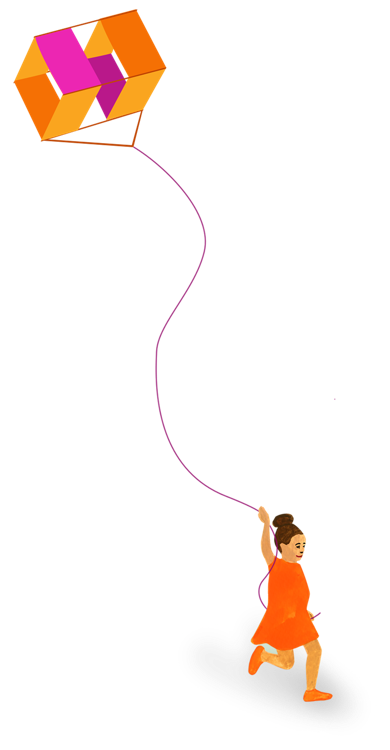 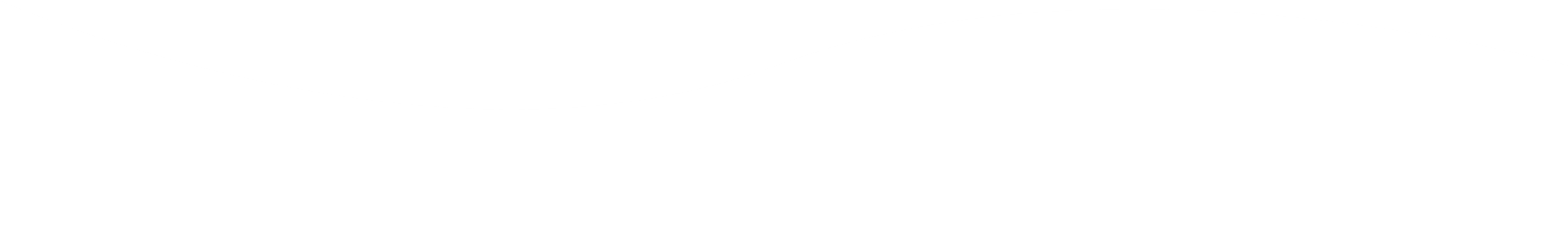 kini tersedia untuk pekerja yang berkhidmat dengan Abbott selama sekurang-kurangnya satu tahun
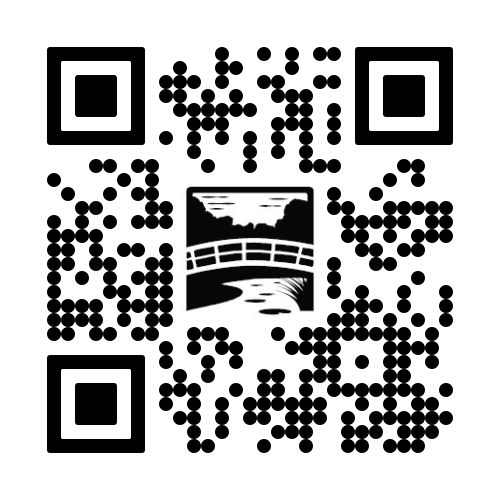 Ketahui cara kami membantu keluarga Abbott dengan bantuan kewangan dan biasiswa kami yang berdasarkan keperluan
Imbas kod atau lawati clara.abbott.com